The Internet In JordanOpportunities & Challenges
Khalid Samara

RIPE NCC Levant Regional Meeting
April 25, 2016
Beirut
[Speaker Notes: Introduction  before I go through the slides in details i would like to thank you for this great chance to talk and meet with you  here , as It is a pleasure to join this extraordinary meeting.
i will try to address some concerns ,  experiences , challenges & opportunities shared across the region,  for JORDAN in specific , and  about information  & communications technology (ICT) and about Internet in specific .
my friends,
in jordan and Only ten years ago, pioneering companies were still putting down roots;           many others did not even exist.  Today, Jordan has more than 2.2 billion-dollar ICT industry, with expanding domestic, regional, and global positions. Yahoo's acquisition of Maktoob is only one sign of the high value placed on the capacity we have created.

Across the industry, success is supported by a flow of new talent from Jordan universities and new partnerships at home and abroad. Today, the one percent of our workforce involved in ICT contributes 14 percent of Jordan GDP. Just imagine the impact when our ICT workforce grows to five percent.
ICT sector stands as a model of enterprise, showing what people can achieve when they work with conviction, passion, focus and ambition. However ICT  sector has helped to alter the cultural perception of entrepreneurship throughout our country and our region.
My friends,
This industry has achieved what it has, against a backdrop of sharp economic and political challenges to our world. Regional conflict has been a major disrupter of development. 
So We need to work together to keep pushing for the region's economic future. That requires a new level of engagement; pooling the resources and expertise of government, business, education, the media and more. 

However To build on strength, we need to keep asking the tough questions:

Is government doing enough to promote entrepreneurship?
What more can all our institutions do to support productive risk-taking and innovation?
What are the most effective ways to create, sustain, and keep industry talent?

And also How can we expand access to the opportunities afforded by this sector?
 However we will ty to address some  of these opportunities on this presentation ----]
INTRODUCTION
Jordan has actively opened its telecommunications sector by easing government restrictions and limitations to network providers.


Internet penetration has increased tremendously.


But the Internet phenomenon is not without challenges despite its benefits to the Jordanian economy and productivity.
[Speaker Notes: As other countries on the region Jordan penetration has increased during the last years tremendously, we will go through the details on the coming slides,  
However , After understanding the great role of this sector, and how internet make our life easier , Jordan governments tried to actively open ICT sector by easing government restrictions & limitations to network providers  and internet services providers in Jordan.
On the other hand and  despite the benefits of internet and this sector in our life; we know that  there are still a lot of challenges exist and we will try to cover some of them on this session.]
JORDAN IN BRIEF
• Capital: Amman 
• Population: 7.73 million (2015) 
• Religion: Islam (92.7% Muslims) 
• GDP: USD35.77 billion (2014) 
• Diversified economy: 
      • Service sector: 64.7% (2014) 
      • Government (19.5%) 
      • Finance, real estate (18.1%)
      • Manufacturing (16.6%) 
      • Transport & communication   (12.2%)
• Relies heavily on foreign aid
     • Since 1999, focus on: 
     • economic stabilization 
     • market liberalization 
     • Reducing size of the government 
• Full liberalization of the telecom sector, 
  • Increased no. of licensed operators
  • Increased competition 
  • Low prices 
  • Higher broadband penetration
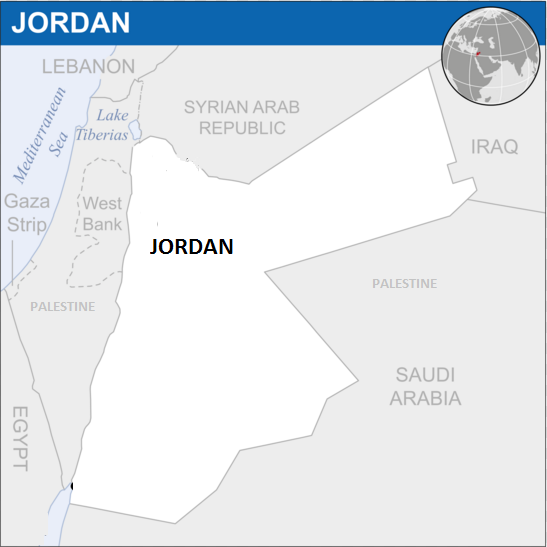 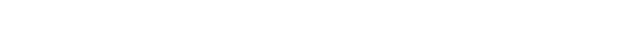 [Speaker Notes: Jordan's Strategic location at the heart of the Middle East has made it a political and economic crossroads for thousands of years .

 today, Jordan is home to a rich blend of different  ethnicities.  , 
 
however the number of population more than 7.73 million  ( and this is one of the  main challenges that we have nowadays )   also the gross domestic public is 35 billion dollar  , 
 
As mentioned on the this slide the service sector has 64.7%  also transport & communication with 12.2%.
Unfortinattly ,, Jordan still relies heavily on foreign aid !
And to   cover the gaps on the budget  focusing on telecom sector by increasing number of licenses for the operators , increased competion  and  also reducing the size of government  and follow a lot of other steps and plans  are some actions made by government of jordan during the last period .]
Overview
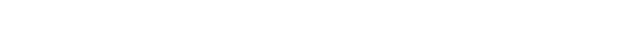 [Speaker Notes: Nowadays Mobile broadband network download and upload speeds in Jordan are slightly above the average in Middle East and Africa (MEA) countries, as Jordan Jordan has a highly developed communications infrastructure  on both  public and private sectors  and was one of the first Arab countries to introduce communication and information technology to the economy.
Also Jordan has traditionally been a regional leader in developing, adopting and utilizing information and communication technology

So lets see some stats about internet in Jordan]
INTERNET PENETRATION IN JORDAN
Internet users: 5.7 million 

86.1% of the total population  2015

Internet users: 6.2 million - June 2015

The growth of Internet users outpaces the growth of the population
More growth expected with the launch of  new technologies 3G,4G Fiber, MW etc.
3 Main ISP & Telecom Provider:
        (Zain ,Orange ,Umniah)
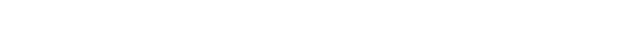 [Speaker Notes: Here we can see on the this table some stats & numbers about Jordan internet penetration  

  between the year of 2000 and 2015, starting from 127k internet user in 2000 and   reaching more than 6.2 million user in 2015 which make it clear that The growth of Internet users outpaces the growth of the population! ,  as the internet penetration  exceeds 86% during the last period!

On another hand after the lunch of the new mobile and backhauling technologies more growth expected during the coming period.  and something to be mentioned here  that Jordan has 3  main telecom and internet providers  -- Orange , Umniah and zain) and all of them already lunched 3G and 4G  mobile services , in addition to the other legacy and new corporate services such as : 
fiber to the home
 ADSL 
Mw 
Mpls services  
And  a lot other services which serve the local market.]
History of Telecommunications developments in Jordan
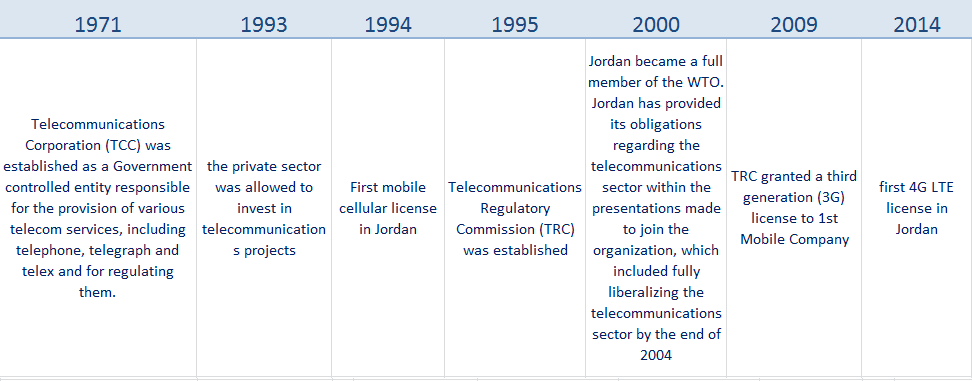 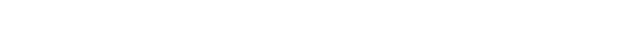 [Speaker Notes: In this slides we have quick brief about the history of   telecommunications development in Jordan   , starting in  19-71 by establishing  telecommunications corporation  as government  controlled entity  ;;the main responsibility of this entity is to provision  the  different  telecom services at that time   . And this entity controlled this sector until 1993  when  the private sector was allowed to start and invest in  telecommunication  sector. 

Then after that in one year in 19-94 also the first mobile circular license in Jordan granted.

In 19-95 telecommunications regulatory commission (TRC) was established with several tasks and missions related to the telecom sector and how to develop it in Jordan.

In 2000  Jordan became a full member in world Trade organization , which was Avery good thing and  lead to fully liberalization  of  telecom sector by the end of 2004!
However in 2009 telecommunications regulatory commission granted a third generation 3G license to one of the mobile operators in Jordan.
Finally in 2014 first 4G license was granted to one of the telecom operators followed by two other licenses in 2015 ,  and now we have three operators running 3G & 4G mobile services in different frequencies and capacities;

 and this for sure will lead to increase the total number  of capacities and throughput and QOS that would be provided to the customers and end users ,
On the other hand the competition that has been created by granting the three main operators the licenses to implement new technologies. Will lead for better services that will be offered to the customers with best prices (from end users wise not from ISP wise).]
Penetration in Middle East Nov 2015
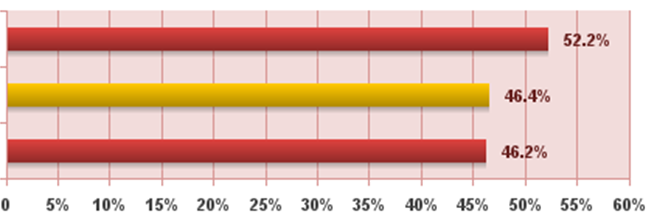 Middle East
World Avg.
Rest of The World
Penetration Rate (% Population)
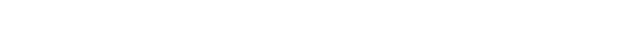 [Speaker Notes: Looking at this slide  we have the graph about the penetration in middle east compared with the rest of the world  , as we can see the average  penetrations rate in the world is  46,4%  why in middle east country is about 52.2%  which mean that middle east countries have a higher  penetration rate that  the  other regions.!
More numbers are available in the next slide as we can see on the next table :-]
Penetration in Middle East Nov 2015
Internet Users
 
MIDDLE EAST vs REST OF THE WORLD
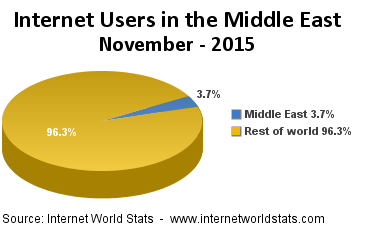 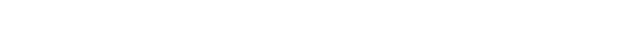 [Speaker Notes: As we have here number of internet users in Middle East is around 124 million users  while the total number of population in middle east around  237 million ,  also Middle east has a  3.7 % of the total world internet users ,   
 
Again  as mentioned  on the previous  slides around 52.2% penetration rate  in ME  . which gives again  an indicator that middle east has higher penetration rate that the rest of the world , 
 
But .. what about the QOS and the BW that provided for middle east users ?]
Penetration in Middle East   Nov 2015
Internet Traffic Keeps growing rapidly, but Middle East Growth will only slightly outperform global growth !
Global Internet traffic
Middle East Internet traffic
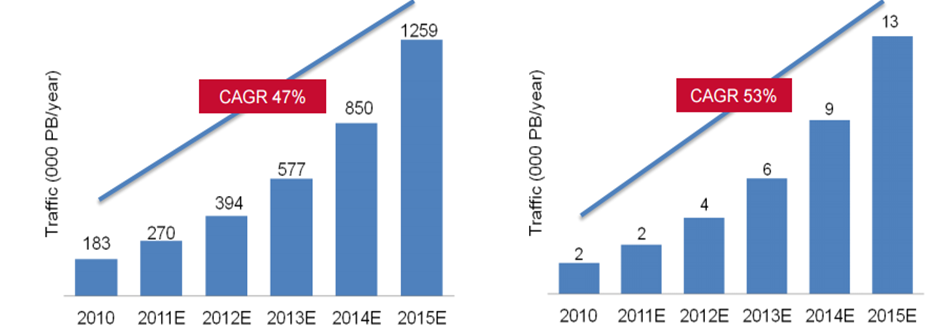 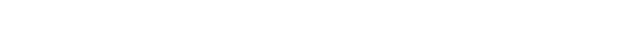 [Speaker Notes: Compound Annual Growth Rate


As we can see here even middle east has higher penetration rate but Middle East Growth will only slightly outperform global growth from internet traffic wise  ! 

And there are a lot of reasons for that,  one of the mean reasons  is  that Regional and international connectivity to the Internet is both complex as  we no regional backbones  which make it costly in middle east and also for Jordan as Jordan part of this region .]
INTERNET USERS -2015     JORDAN vs Middle East
[Speaker Notes: On this table we can go through more details about Middle East countries and numbers for internet users and penetration rates for all countries on this region   ,, for Jordan total number of user in Jordan not exceed 4.6% of the total number users in middle east .   and this information counted by the end of  nov in 2015.]
Middle East  Users East per country  2015
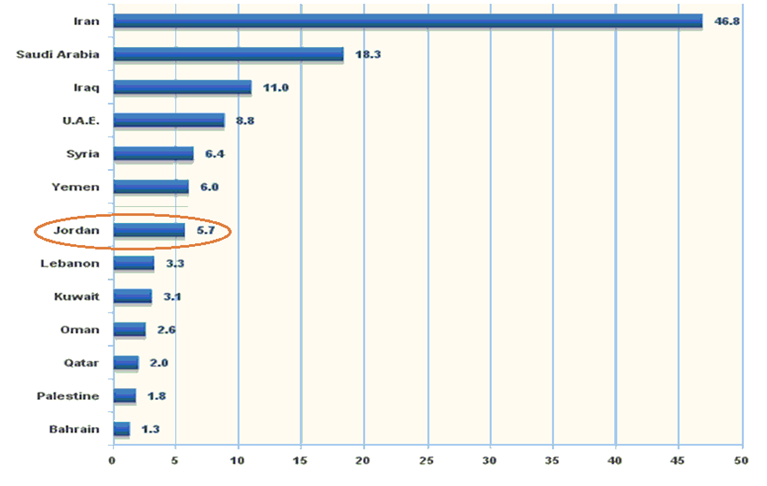 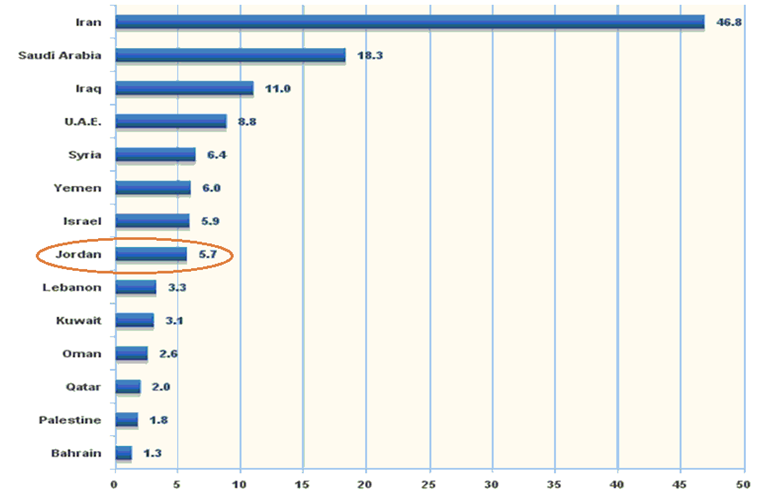 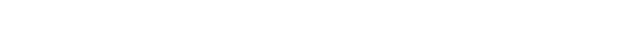 Million of internet users
[Speaker Notes: Also here we can see in this graph  the total number of  internet users for all middle east countries  ,
 Iran has the highest number  of internet users of  46.8 million users , while the 2nd is one  is KSA with 18 million users then uae , Syria, yemen and then jordan with more thatn 6 million users ,  and finishing with Bahrain with 1.8 million users ,, 


however it is clear that the numbers sometimes related to the population in each country, and this is  in general.]
Internet Penetration in JORDANInternet users          Internet related to users of the internet service during the period ( 2009-2014)
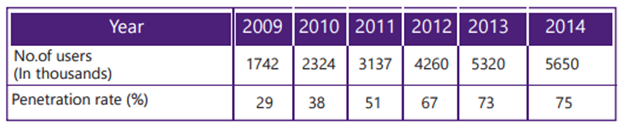 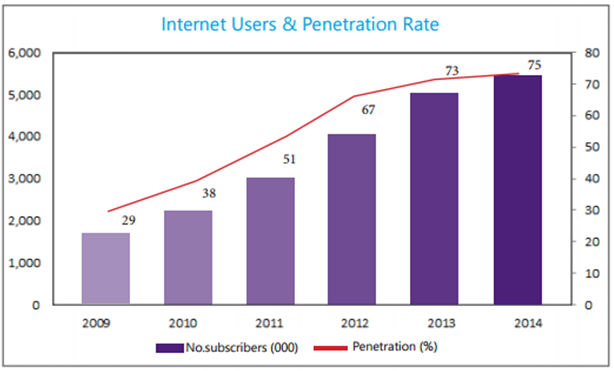 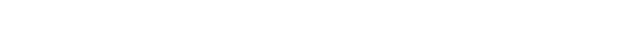 [Speaker Notes: We will go more details about internet penetration in jordan  starting with the 
 
127k internet user in 2000 and   reaching more than 6.2 million user in 2015 which make it clear that The growth of Internet users outpaces the growth of the population! ,  as the internet penetration  exceeds 86% during 2015!
again The growth of Internet users outpaces the growth of the population!
However and going to the next slide]
Internet Penetration in Jordan  Mobile & Fixed subscription
Active Mobile Subscriptions (Q4-2015)
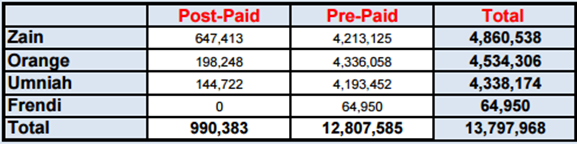 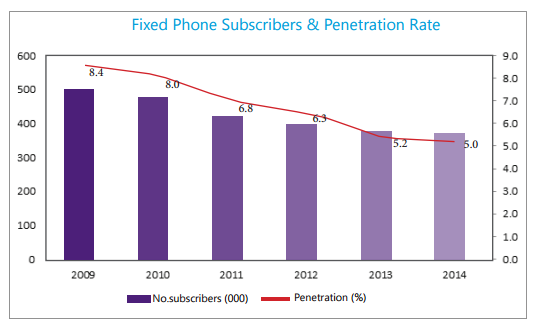 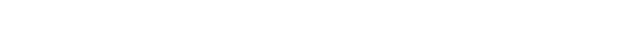 [Speaker Notes: We can see more statics about mobile and fixed subscription in jordan by the main three operators in Q4 in 2015 ,  zain has the highest  number  of  mobile users with  4.860 million users  then orange  comes with 4.534 million users  then umniah with 4.338 million user , this is for the mobile users in both pre-paid and post-paid users  where in jordan  pre-paid subscriptions usually 12 times  of post-paid subscriptions 
 
Regarding  ,  the fixed phone subscriptions and penetration rate also  it is clear  that we have a decrease of the numbers of the fixed  lines  while the mobile is increasing , , the penetration rate for fixed users decreases from  8.4 %  in 2009 to  5% in 2014!]
Internet Penetration in Jordan  Per service - Quarterly
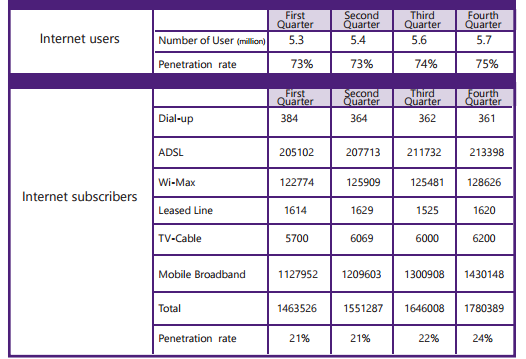 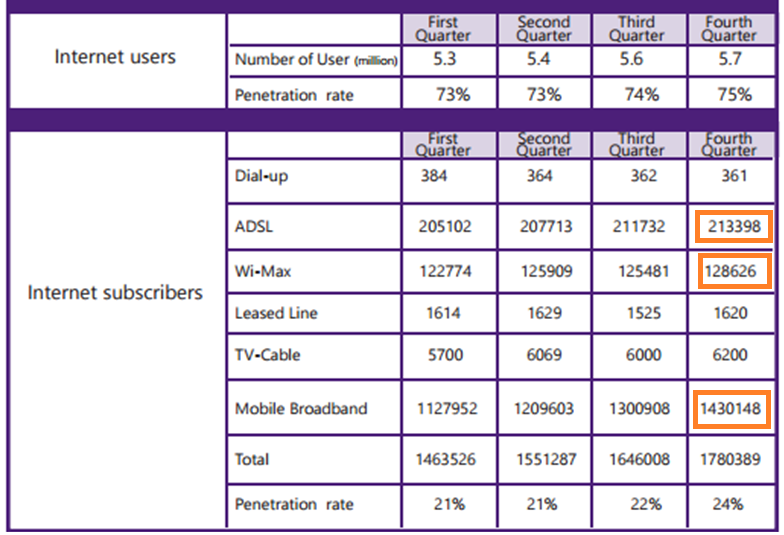 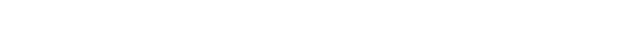 [Speaker Notes: This table show the different type of internet services that provided from the different Jordan ISP operators such as (dial up , ADSL, WiMax, Mobile Braodband ,  and Leased Line ).
However the highest number of subscription come from mobile broadband users most of them for 3G & 4G subscriptions, with the total number of  143 million subscriptions then adsl users with 214 k subscriptions then WiMax  129K subscriptions . Then the other services.]
Internet Penetration In JORDAN    Smart Phones
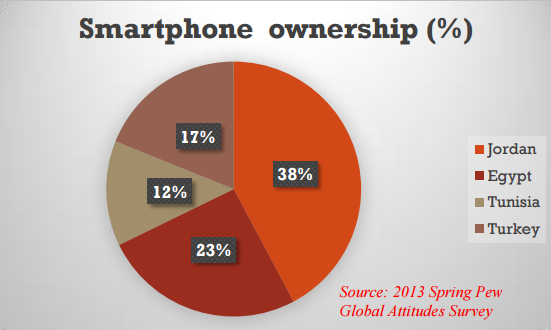 Internet penetration further heightened with the development of smart mobile phones.
Jordan is among the countries in the Middle East with high smartphone ownership.
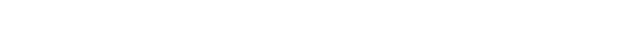 [Speaker Notes: Also looking at another stats regarding the internet market in jordan and especially smart phones market as the highest number of subscriptions and internet connections comes from mobile service,  and as  Internet penetration further raise  with the development of smart mobile phones.  Jordan consididred among  the countries in the Middle East with high smartphone ownership with  38 %    .

egypt comes with the 2nd place  with 23%  then terkey 17%  & tunsia 12%]
Use of Internet In Middle East
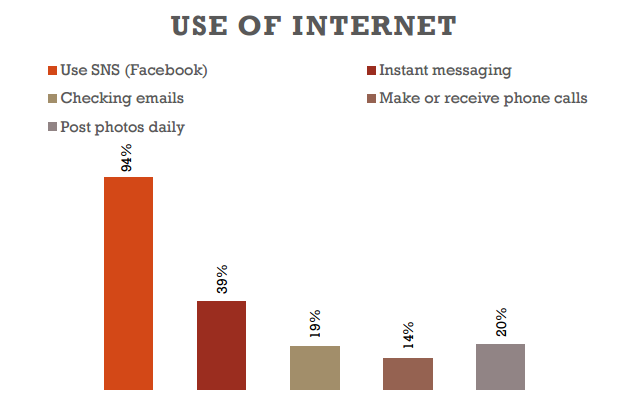 Source: Media Use in the Middle East (2013)
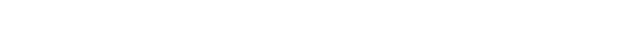 [Speaker Notes: Again Looking the graph here we can notice that 
94% of users in Middle East use the internet to reach social media services, while 
39% for instant  massaging.
19%    used their mobile to check there emails.
14% for phone calls
20% for post photos daily]
Smartphones Usage in Jordan
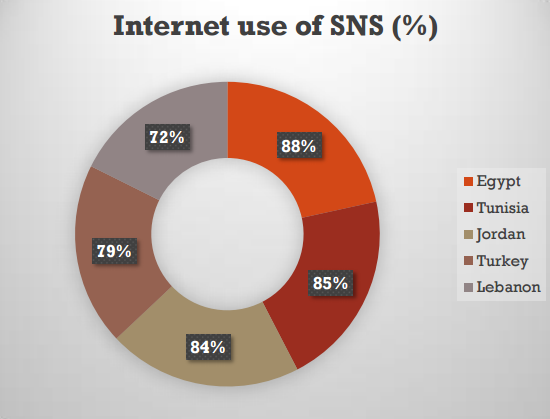 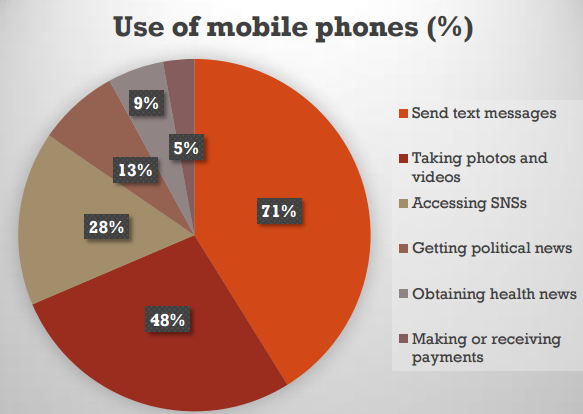 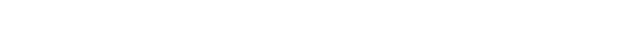 [Speaker Notes: Also looking briefly  in the types of internet services that Jordan people use   internet for , 

we can see on the graphs  that  Jordan in the 2nd place  for using internet for social media  with 84% after Egypt . also jordan people usually used there mobiles mainly to  send text messages with 71%  then taking photos & videos with 48% then accessing Social networks with 28% , and lowest rate for making payments online!

Seems people don’t trust any finicial  payment over the internet ]
Total Jordan Subscribers
Overview Jordan Subscribers to telecoms services (million): (e)
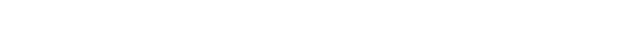 [Speaker Notes: As a summary the total number of internet users increasing and the mobile subscribers also increasing while the fixed lines decreased every year  as we can see on the summry table here  during the last 3 year!]
Investment in Telecommunications Sector
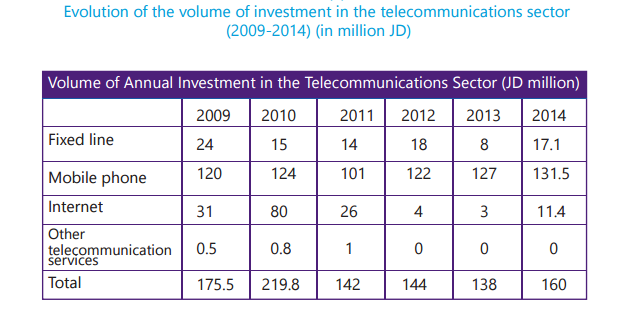 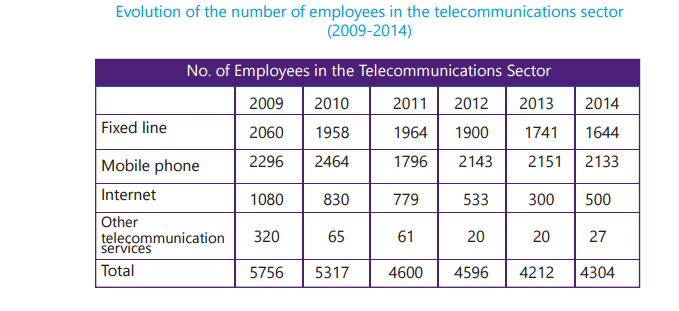 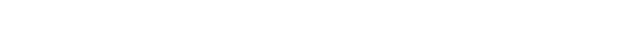 [Speaker Notes: As  mentioned in jordan TRC telecommunications regulatory commission report ; the total number of investments in  Jordan Telecommunication decreased  in all sector  except mobile networks due to the new implementations of new mobile generation networks.  Which increased from 120 million JD to more than 131.5 million JD   
However the overall investment in telecommunications sector decreased from  175.5 million Jd to 160 million JD.
other issue that need to be taken in consideration  which may be considered a negative indicator that the total number of employees in internet and telecommunication sector  decreased yearly ! and in all telecommunications sectors!
In 2009 the total number of employees was 5756 and started to be decreased yearly  to be 4304 in 2014!  Instead  of  increasing  it decreased and keep decreasing !

It is realy a negative  indicator and realy need to be taken in consideration !]
Internet In Jordan IP  assignments
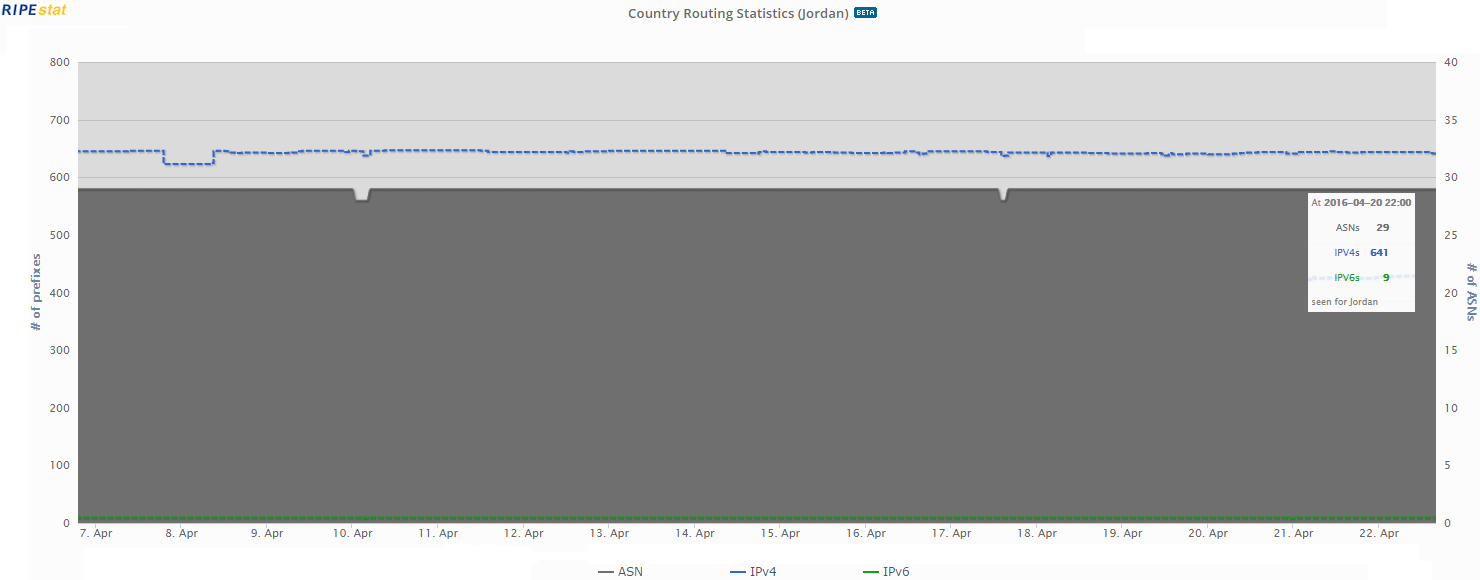 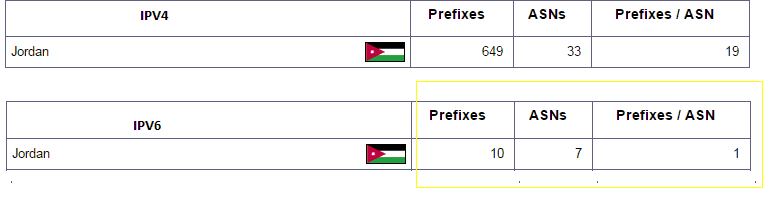 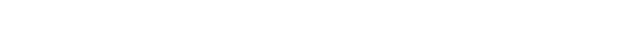 [Speaker Notes: In this slides we will have a look at the internet in Jordan which related to the total number of IPv4 & IPv6 assignment and the total number of Autonyms numbers reserved for Jordan
As we can see from the ripe database here .  we have total number of 33 ipv4 ASN reserved for JRDAN with 649 total number of IPv4 subnets
On the other hand we have just 7 ASN ipv6  with total number of 10 subnets.]
Opportunities for internet  connectivity success
Latest Mobile & backhauling technologies
Latest transmission networks  with high capacities in both governmental and private sectors
general government trend  to increase & facilitate telecommunication and information technology easing government restrictions and limitations to network providers.
Three main internet & telecommunication services providers
(Zain , Orange, Umniah)
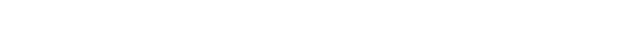 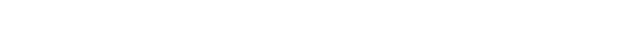 [Speaker Notes: The number of Internet end-users in Jordan has increased sixfold in the last seven years., According to the Telecommunications Regulatory Commission website, there are now 5.9 million users. 
However, Jordan is still looking for better services and a larger increase in the number of Internet end-users….

According to the all information shown above  we have a lot of things that would help to build and increase internet sector in jordan some of them like:
 
We have latest mobile and backhaul networks with Avery highly capacities distributed all over the kingdom, 

also we have Avery experienced people expert in information and telecom sector  , for main mobile  & ISP operators they have Avery disrupted MPLS  and transmission networks that used to carry the new mobile technologies and different type of other services ,  ,,,, this is from private sector ,, from public and government sector we have national broadband network NBN that also cover all  Jordan cities and centers  with high capacities .

Also the government aimed to make sure to make any investment in this sector easy and to make internet available for all people by both private and public projects.  Also encouraging any related internet project even in small or enterprise sectors which may be also help  in development Jordan community!]
Major connectivity obstaclesin Jordan
High prices and low market maturity decelerate broadband penetration in Jordan.
Regional and international connectivity to the Internet is both complex (no regional backbones) and costly in Jordan.
Mass broadband adoption is the result of the availability of content and applications that are pertinent to internet end-users in their native language, and contributes in turn to the promotion of increased productivity in the economy as a result of this mass adoption.

The development of digital Arabic content on the Internet to become the main medium for the exchange of information between end-users in their native language.
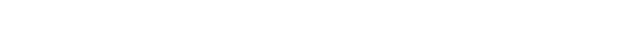 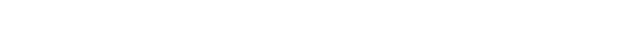 [Speaker Notes: One  of the main obstacles in Jordan  is :that  the  Regional and international connectivity to the Internet is both complex as no regional backbones  and costly in Jordan which lead 
To High prices 


and also  low market maturity decelerate broadband penetration in Jordan .
Another issue need to be taken in considerations is the development of digital Arabic content on the Internet to become the main medium for the exchange of information between end-users in their native language.
Security awareness and internet misuse need to be also handled by both private and public sector in order to take the right benefit from implementing internet and technology in all other fields in Jordan.]
Thank Youwww.Menog.org
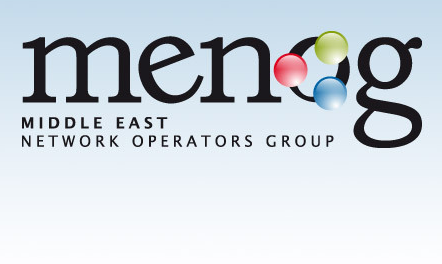 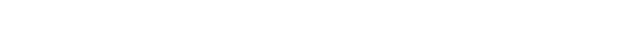